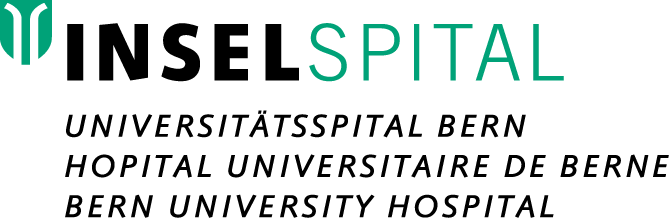 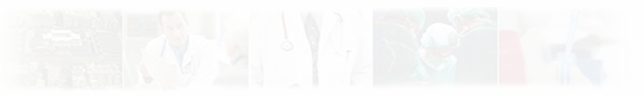 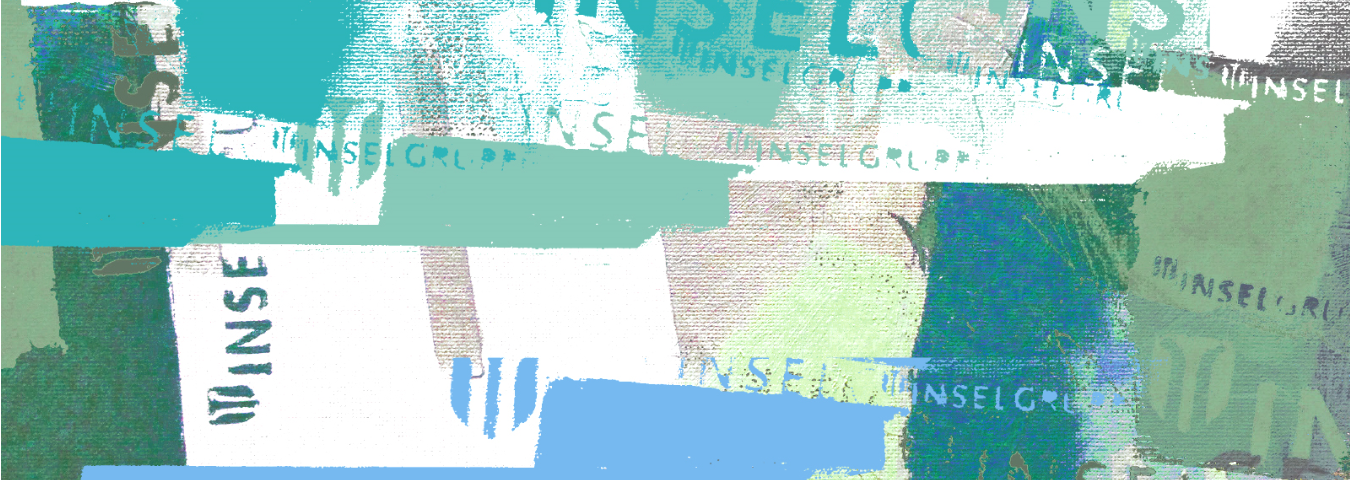 New Diagnostic Criteria and Management of Acute Kidney Injury
Florence Wong, Paolo Angeli

Journal of Hepatology 2016
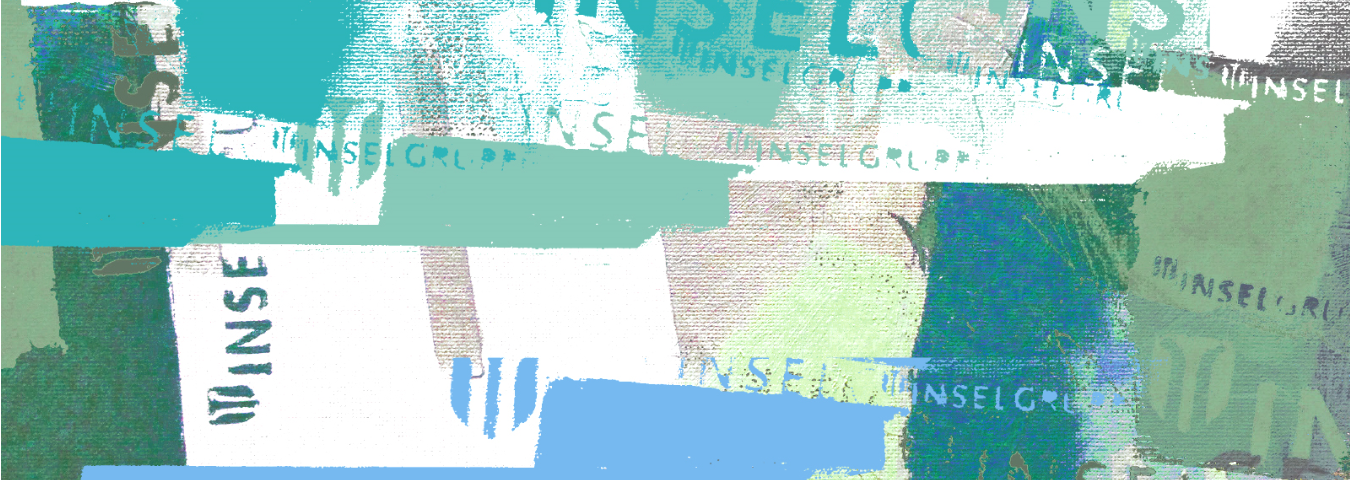 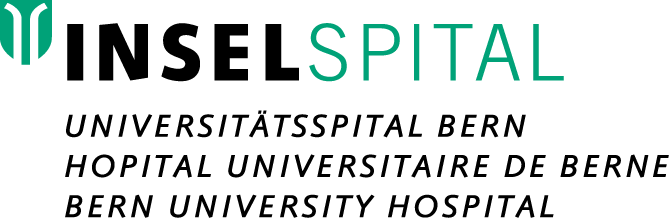 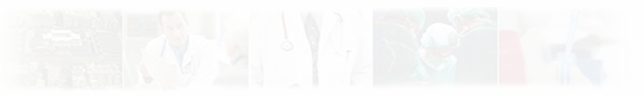 New Diagnostic Criteria and Management of Acute Kidney Injury
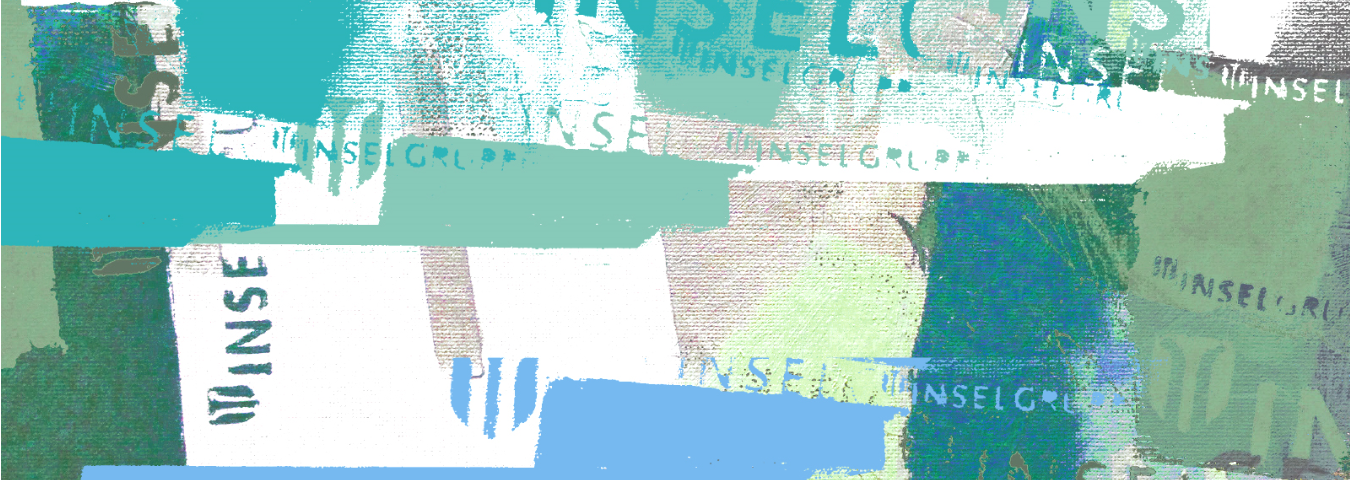 Renal dysfunction in cirrhosis: 50% increase in serum creatinine (SCr) with a final SCr > 1.5mg/dL (133μmol/L)

Smaller rises in SCr have a negative prognostic impact in decompensated cirrhosis (infection)

SCr in patients with cirrhosis is not completely reliable

International Club of Ascites adapted the term acute kidney injury (AKI) to represent renal dysfunction in cirrhosis
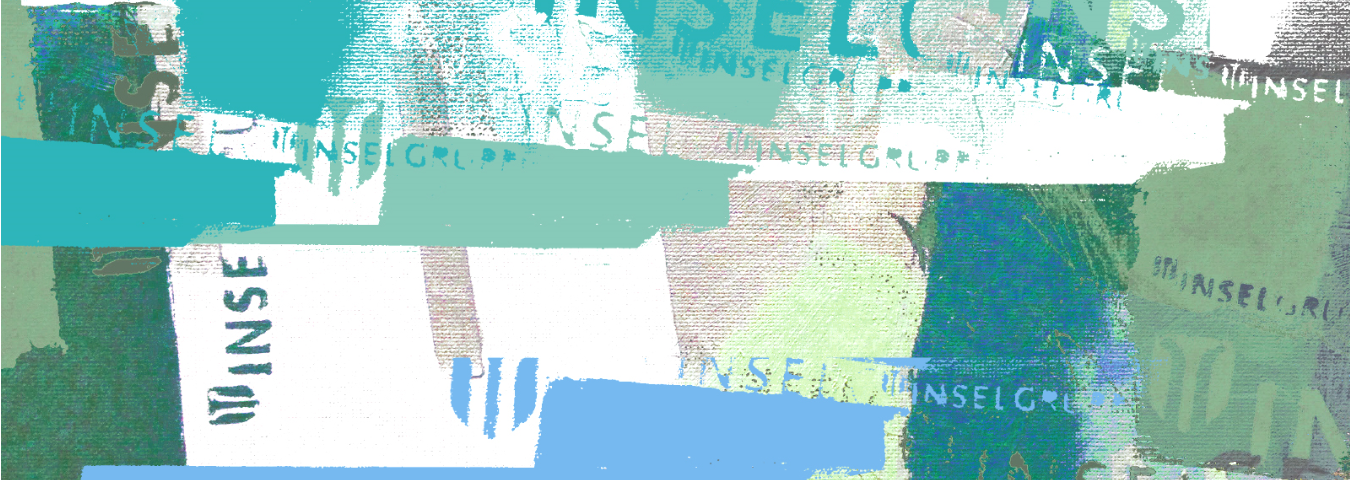 Arroyo V. Hepatology 1996
Salerno F. Gut 2007
Wong F. Gastroenterology 2013
Angeli P. Gut 2015
[Speaker Notes: Decreased creatinine production, interference of high bilirubin levels, muscle depletion, increased tubular excretion
KDIGO (kidney disease improving global outcome)]
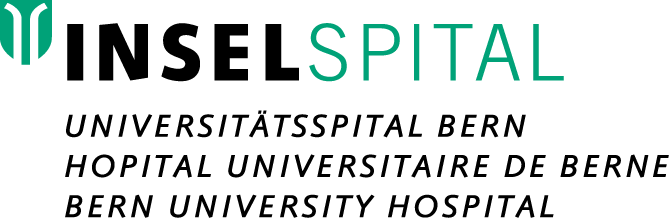 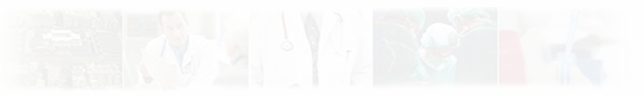 New Diagnostic Criteria and Management of Acute Kidney Injury
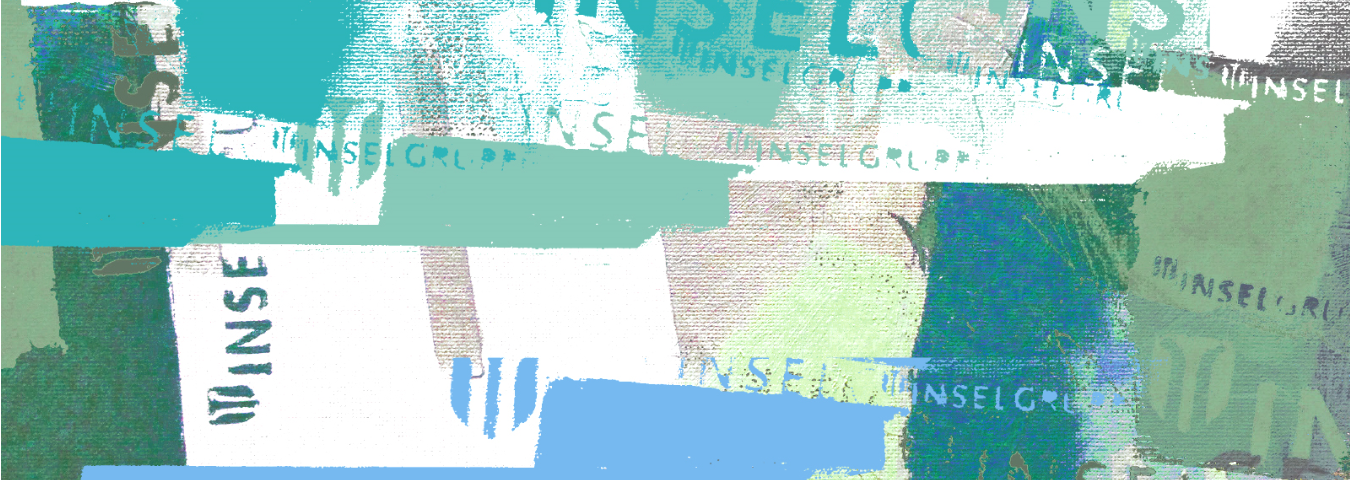 AKI
Change in SCr of 0.3mg/dL (26.5μmol/L) in 48 hour
or
50% increase in SCr from baseline* (occurred in 7 days)


Stage 1: SCr ≥26.5μmol/L in 48h or ≥1.5-2-fold from baseline* 
Stage 2: ≥ 2.1-3-fold from baseline* 
Stage 3: ≥3.1-fold from baseline* or SCr ≥ 353.6 μmol/L with acute increase ≥26.5μmol/L  or Initiation of RRT

*Baseline SCr : SCr assessed within the previous 3 months (or on admission)
No threshold of SCr for the diagnosis of AKI
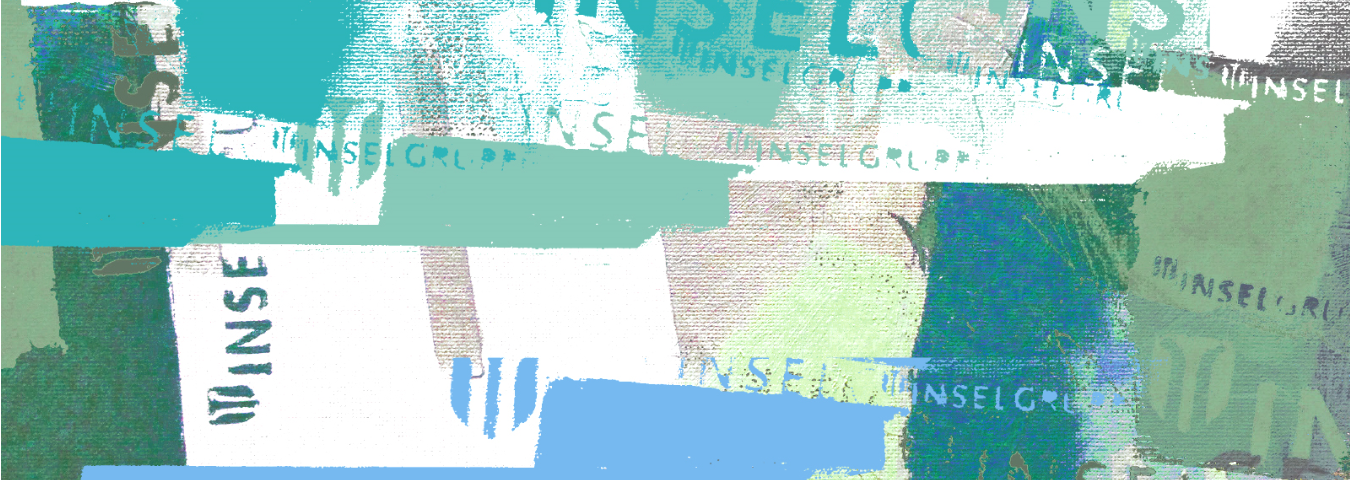 Angeli P. Gut 2015
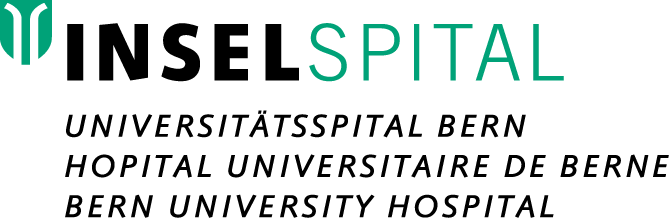 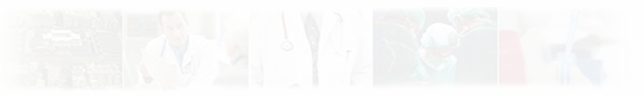 New Diagnostic Criteria and Management of Acute Kidney Injury
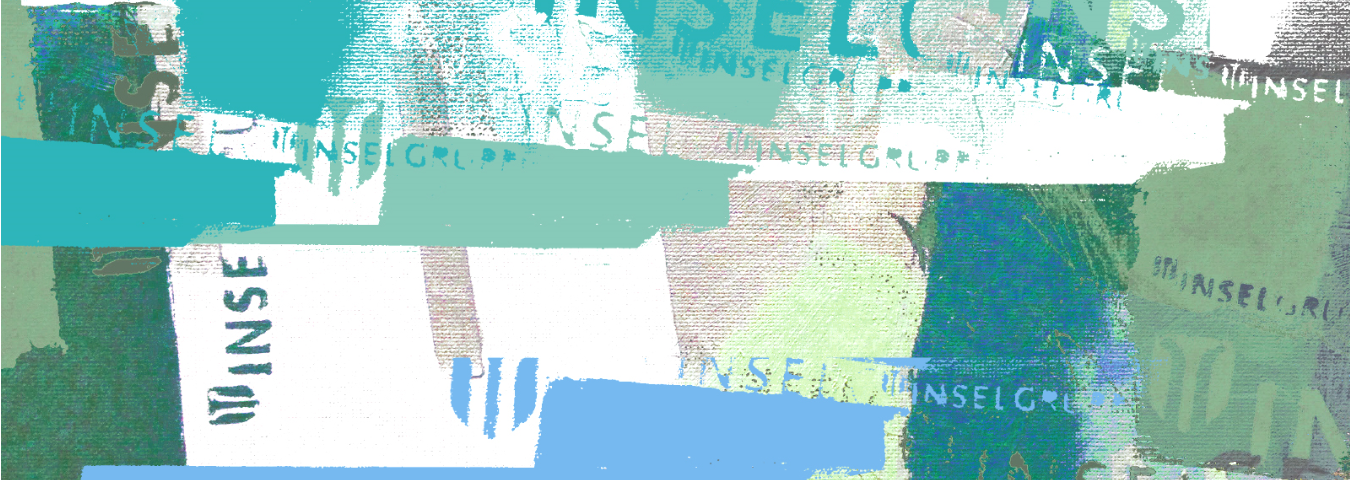 Hepatorenal syndrome

Type 1 hepatorenal syndrome (HRS-1): prototype of acute renal dysfunction in cirrhosis


Criteria
Cirrhosis and ascites
≥ stage 2 AKI
No improvement of sCr after ≥ 48h of diuretic withdrawal and volume expansion with albumin
Absence of hypovolemic shock or infection that require vasoactive drugs to support blood pressure
Proteinuria < 500 mg/day and hematuria < 50 RBC/high power field
Re-named: AKI-HRS
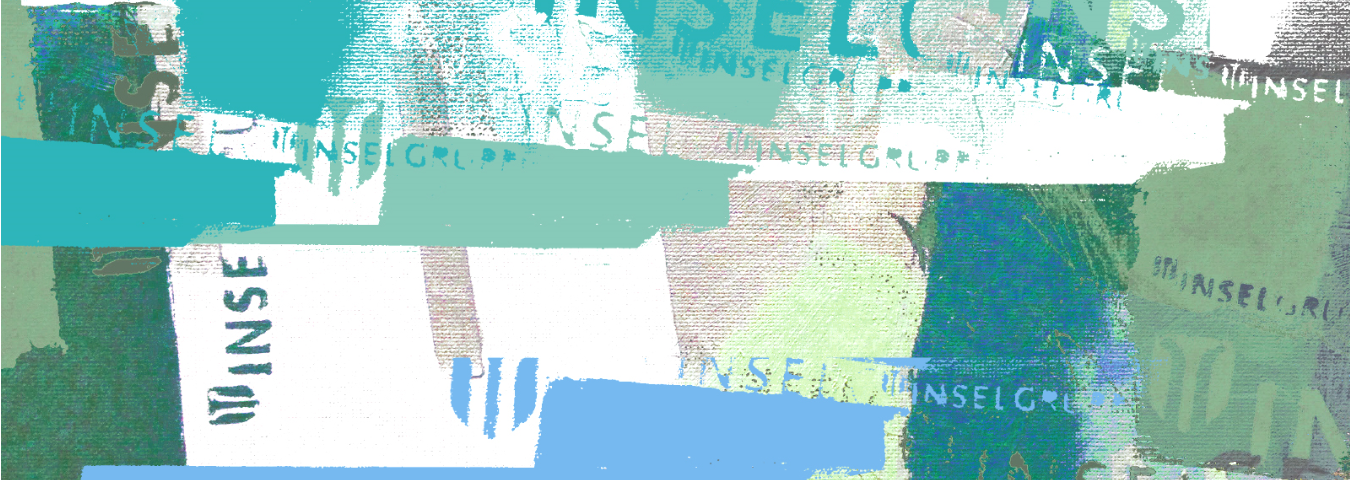 Angeli P. Gut 2015
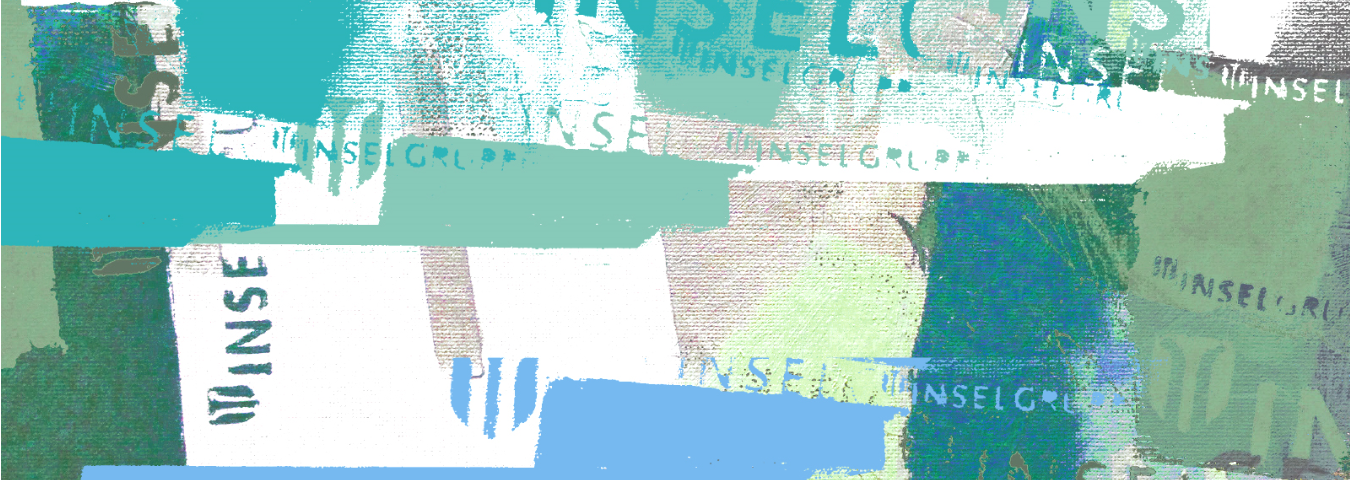 AKI
Change in SCr of 26.5μmol/L in 48 hour
or
50% increase in SCr from baseline (in 7 days)
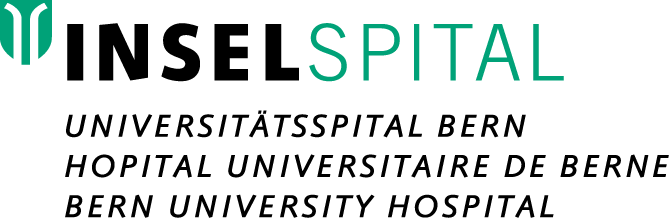 *
Volume depletion
Infections
Nephrotoxic drugs
NSBB?
Stage 3
≥3.1-fold from baseline or
SCr ≥ 353.6 μmol/L with increase ≥26.5μmol/L  or
Initiation of RRT
Stage 2

≥ 2.1-3-fold from baseline
Stage 1
≥26.5μmol/L in 48h 
or
≥1.5-2-fold from baseline
Progression
Remove and treat precipitating factors *
Progression
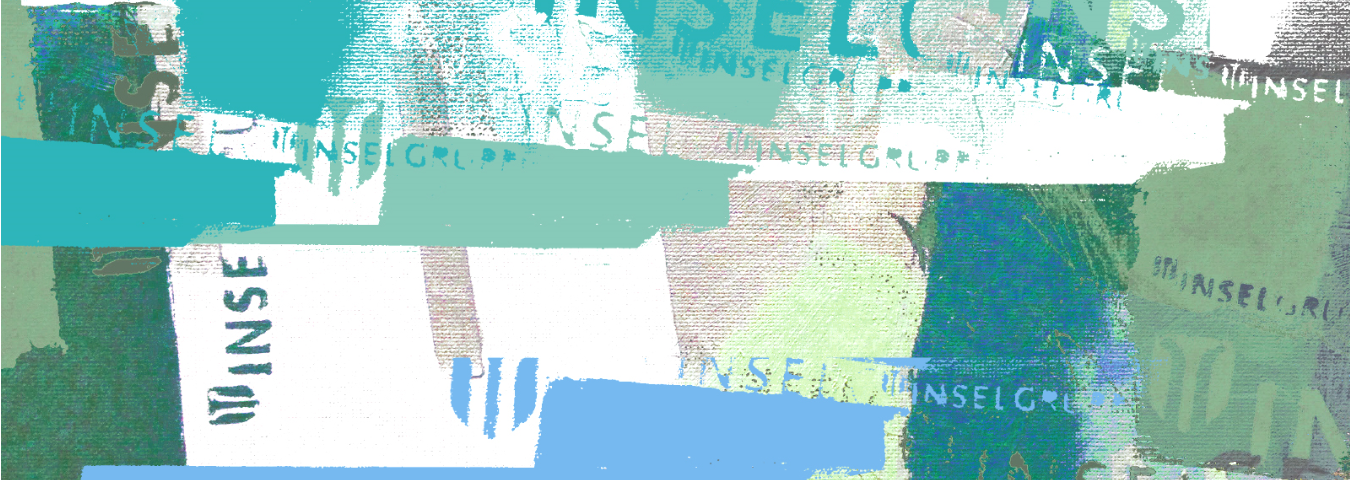 Remove and treat precipitating factors 
(if not done already)
Volume expansion with albumin
(1gm/kg, max 100gm/day)
Stable
AKI
regression
Further therapy at physician discretion
Close monitoring
Response?
No or Progression
AKI-HRS criteria?
Yes
No
Treat according to etiology
Yes
Vasoconstrictors & albumin
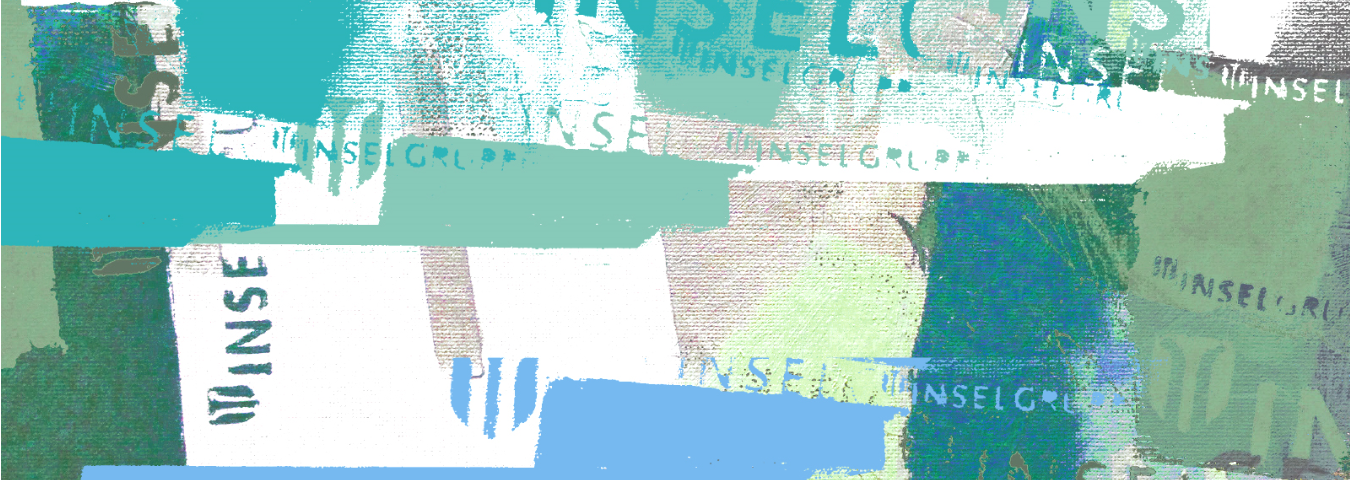 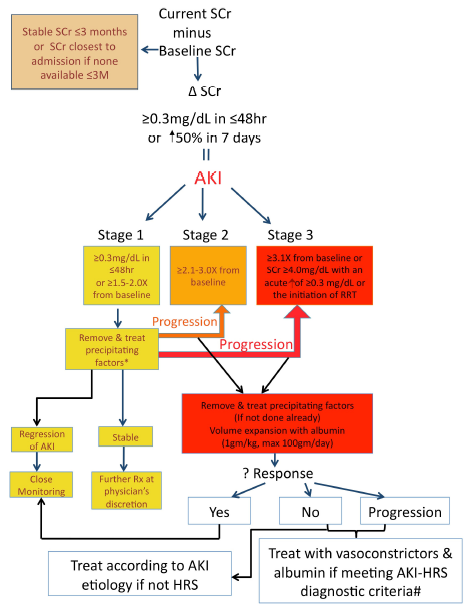 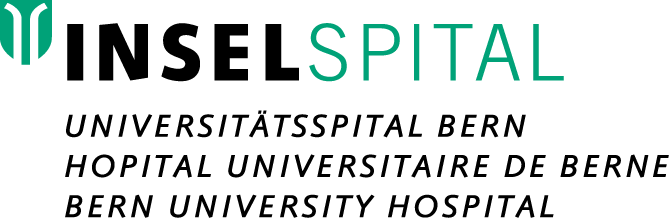 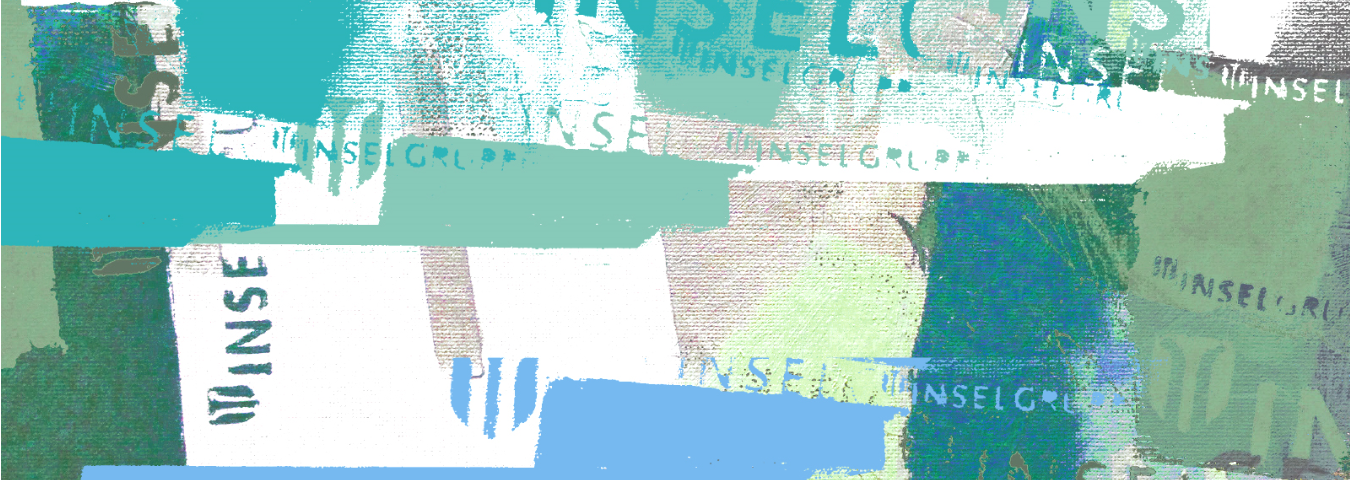 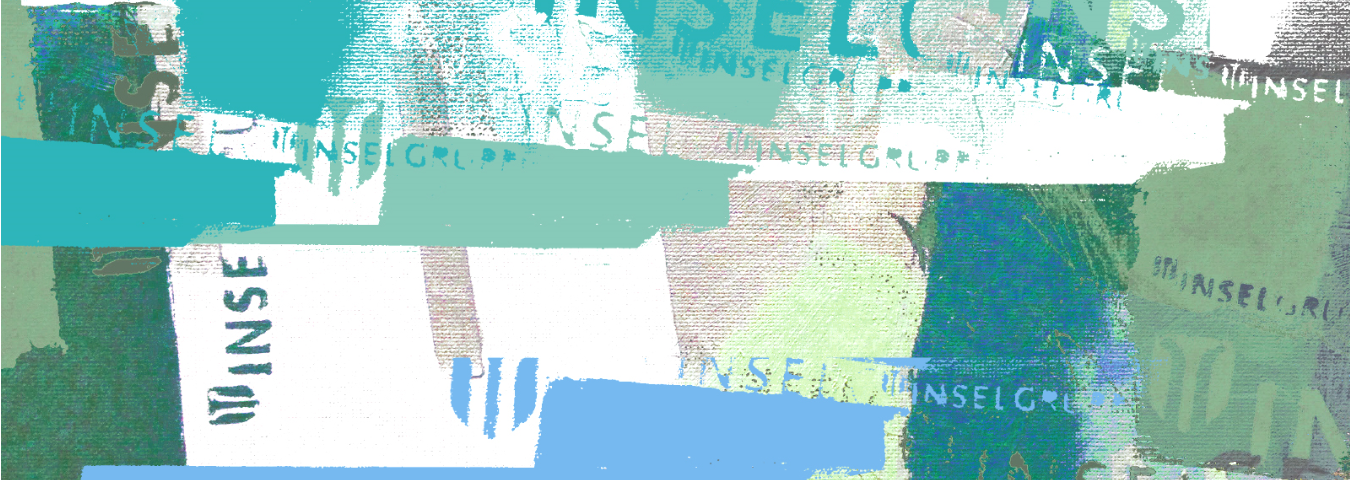 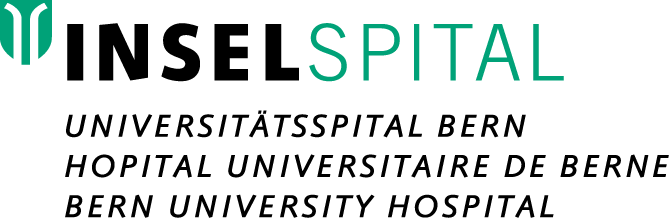 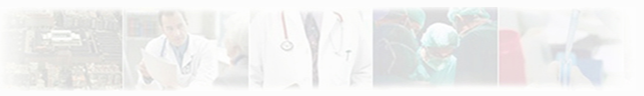 Royal Free Hospital (RFH) cirrhosis Glomerular Filtration Rate (GFR) equation
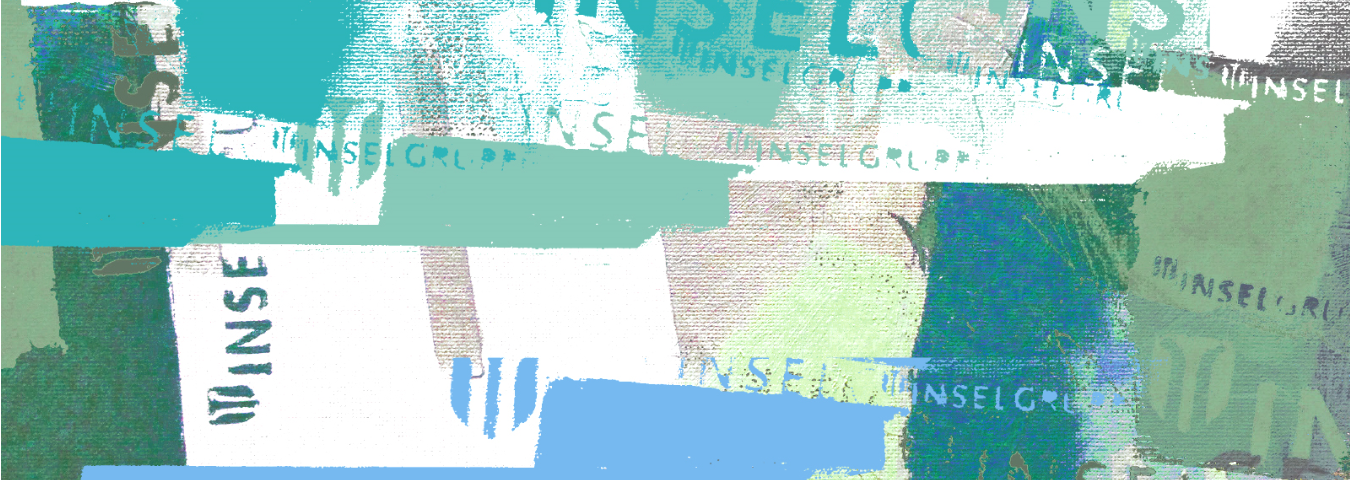 Development and validation of a mathematical equation to estimate GFR in cirrhosis : the RFH cirrhosis GFR
Kalafeteli M. Hepatology 2016

MDRD and CKD-EPI overestimate kidney function in cirrhosis

 RFH Cirrhosis GF was developed and validated







Performance of this equation should be validated in other populations
The incorporation of this cirrhosis-specific GFR equation instead of creatinine in prognostic scores (i.e. MELD) may increase their overall performance
GFR:
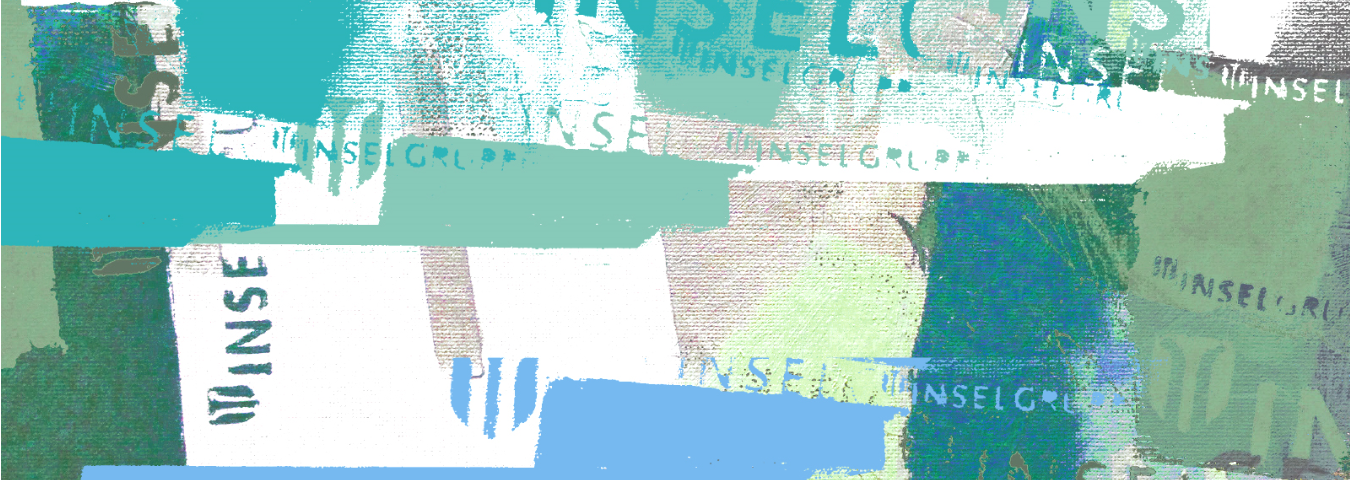 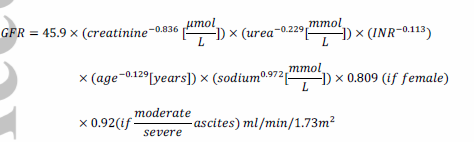 Variables:
- Creatinine
- Urea
- INR
- Age
 
- Sodium
- Gender
- Ascites
[Speaker Notes: Decreased creatinine production, interference of high bilirubin levels, muscle depletion, increased tubular excretion]